Backpacking
Food
Breakfast
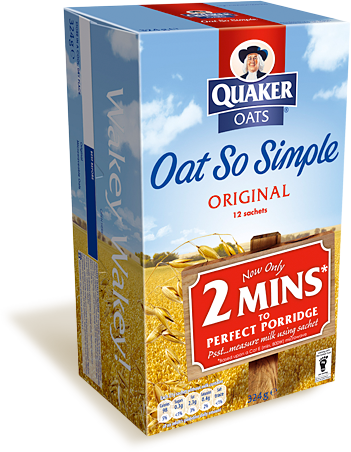 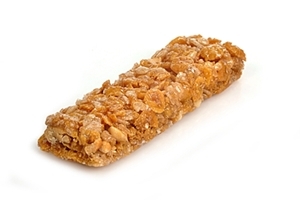 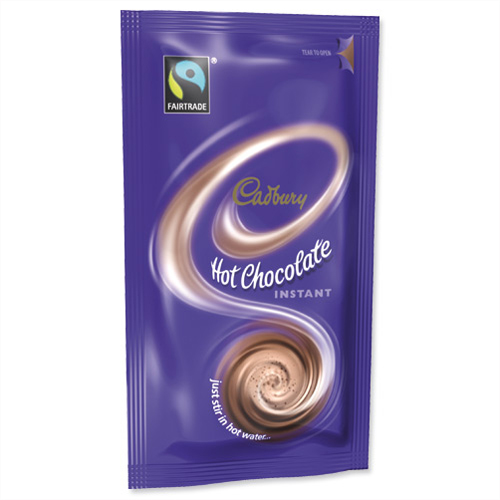 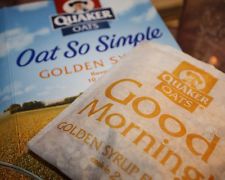 Snacks
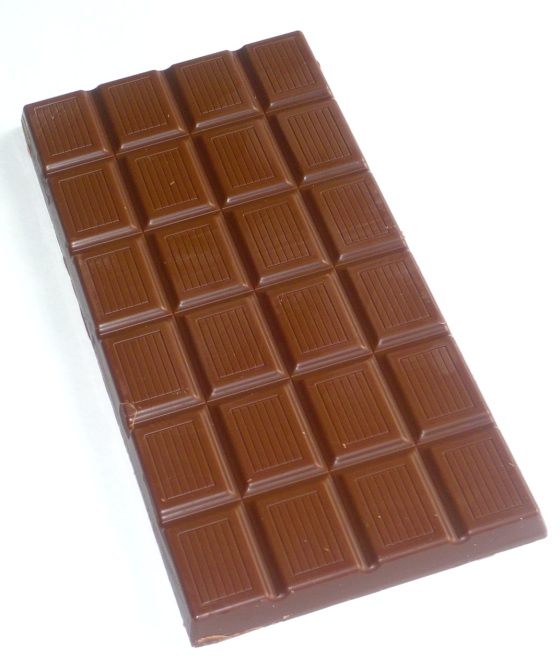 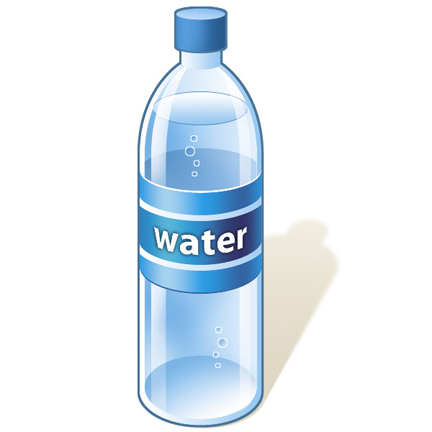 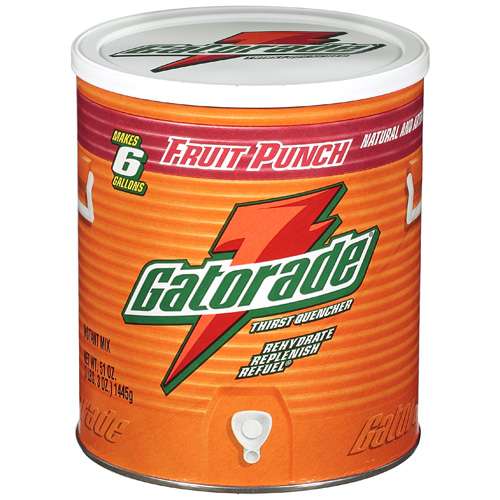 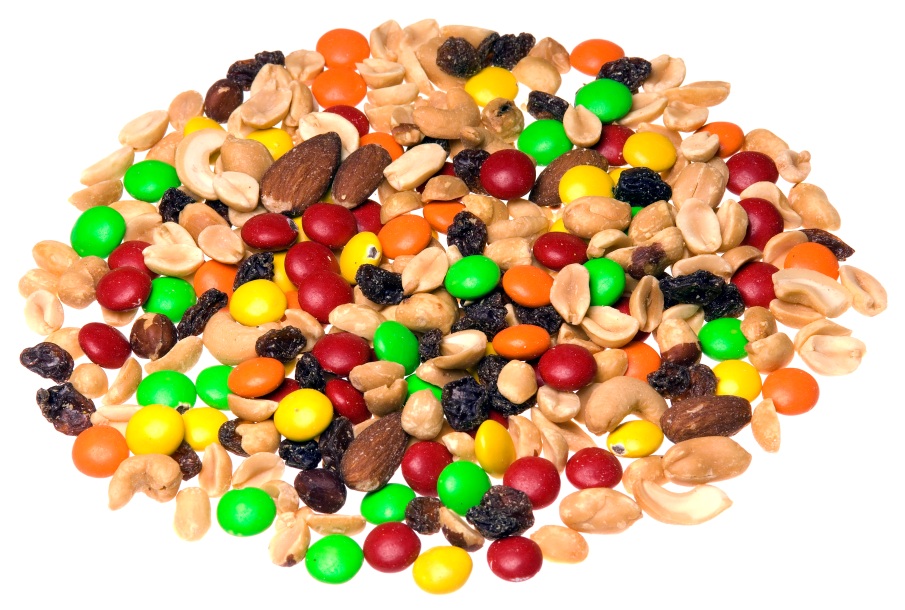 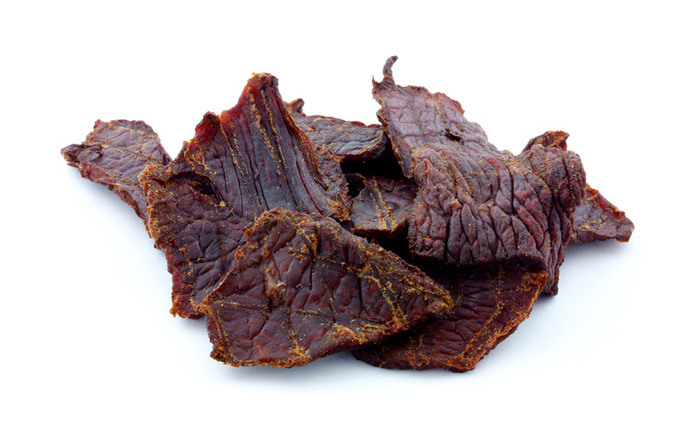 Lunch
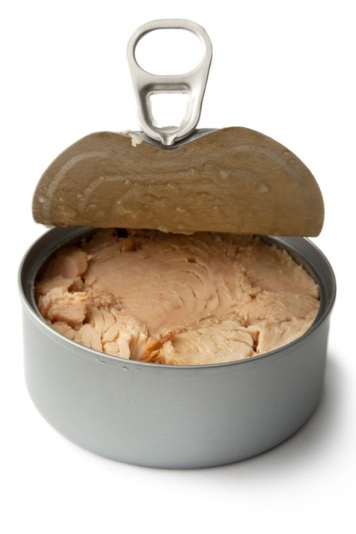 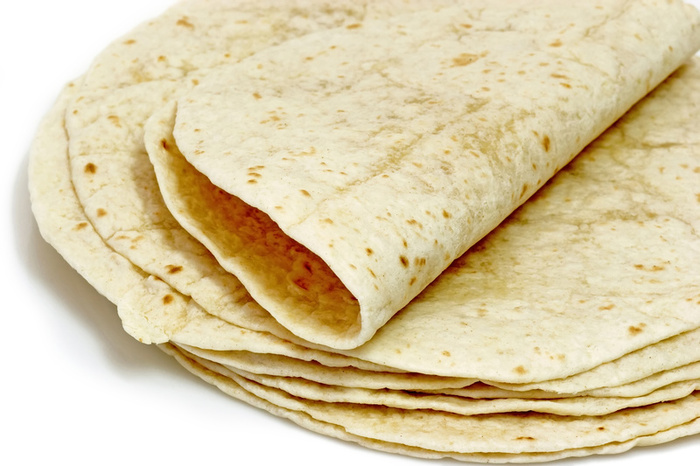 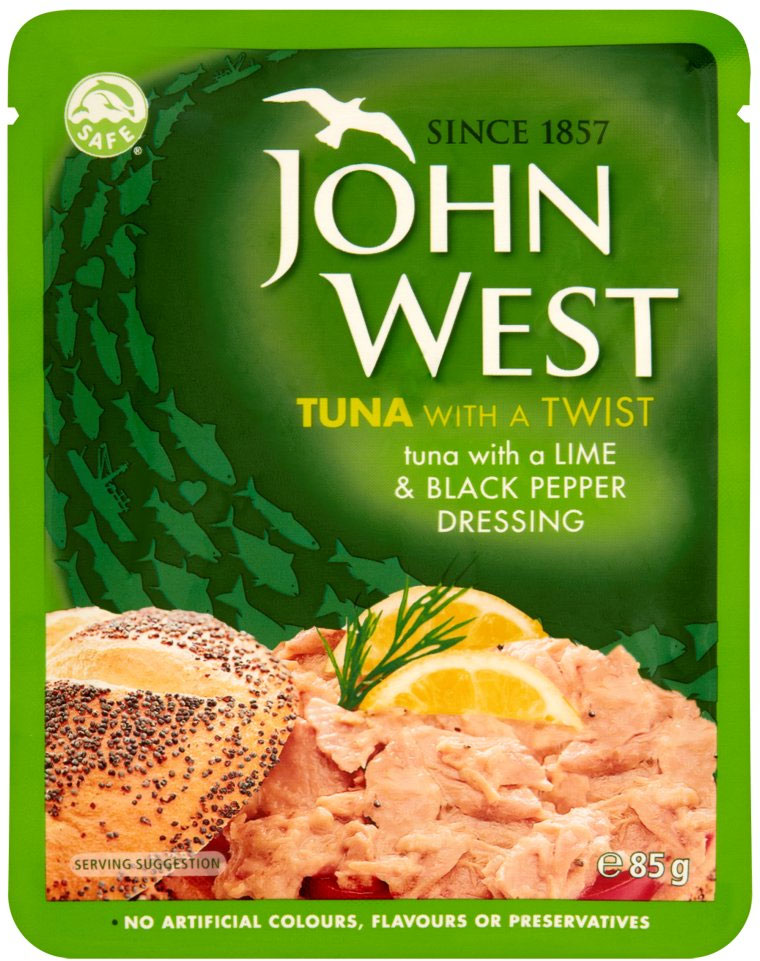 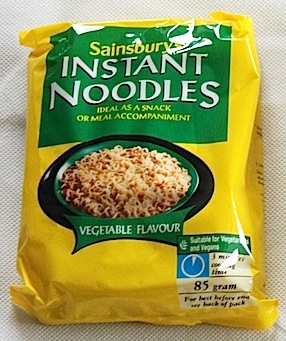 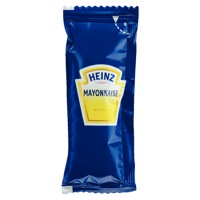 Dinner
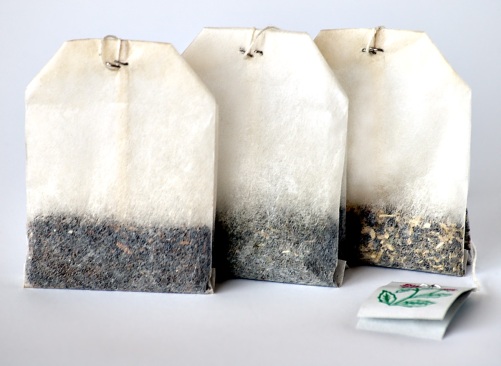 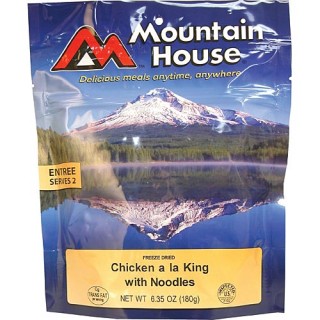 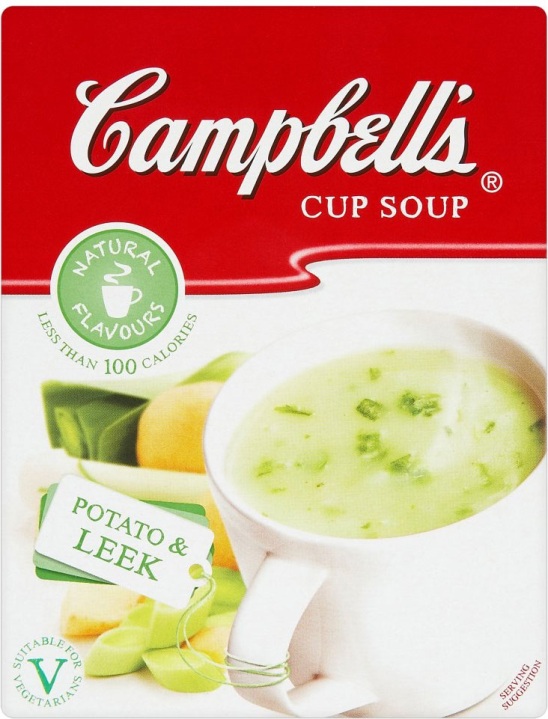 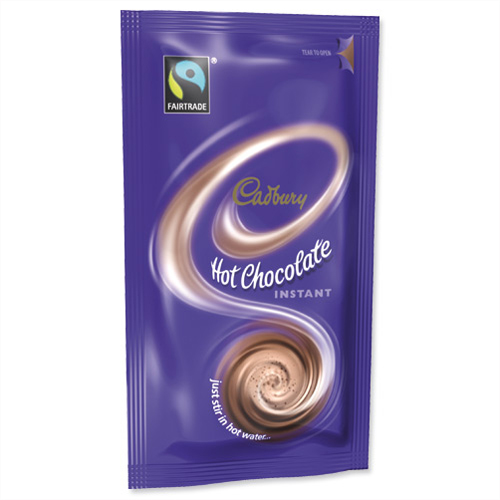 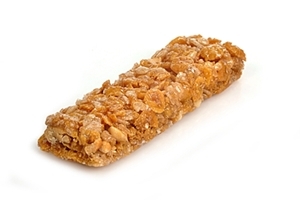 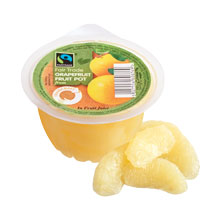